Pharmacy First Issue/Incident pathway
Single issue with a Pharmacy/Practice with regards to the Pharmacy first referral: 
Phone Pharmacy/Practice to resolve
Second issue of a similar theme with a Pharmacy/Practice: 
Email Practice/Pharmacy Manager to highlight issue and ways to support and resolve
Repeated issues of the same theme not resolved with the above process: 
Please complete the linked form which will be sent to the ICB for further investigation and support. https://forms.office.com/e/KUkbYL05qg
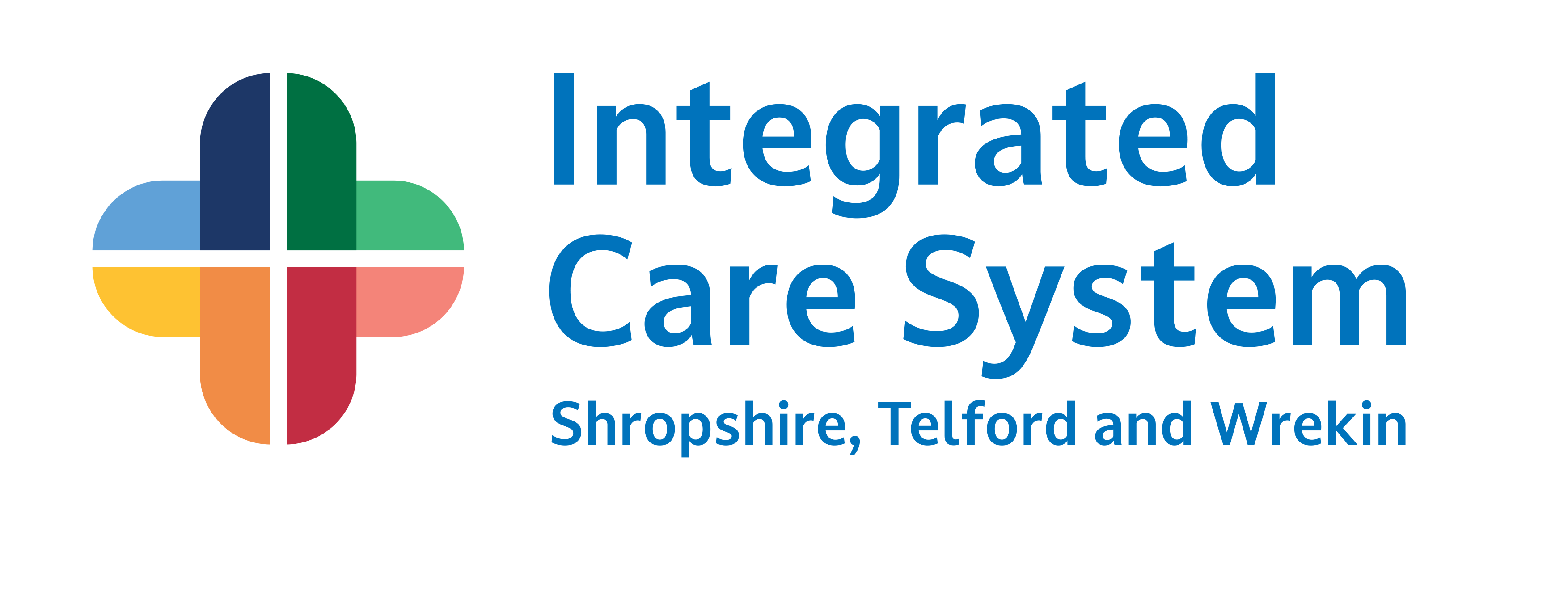 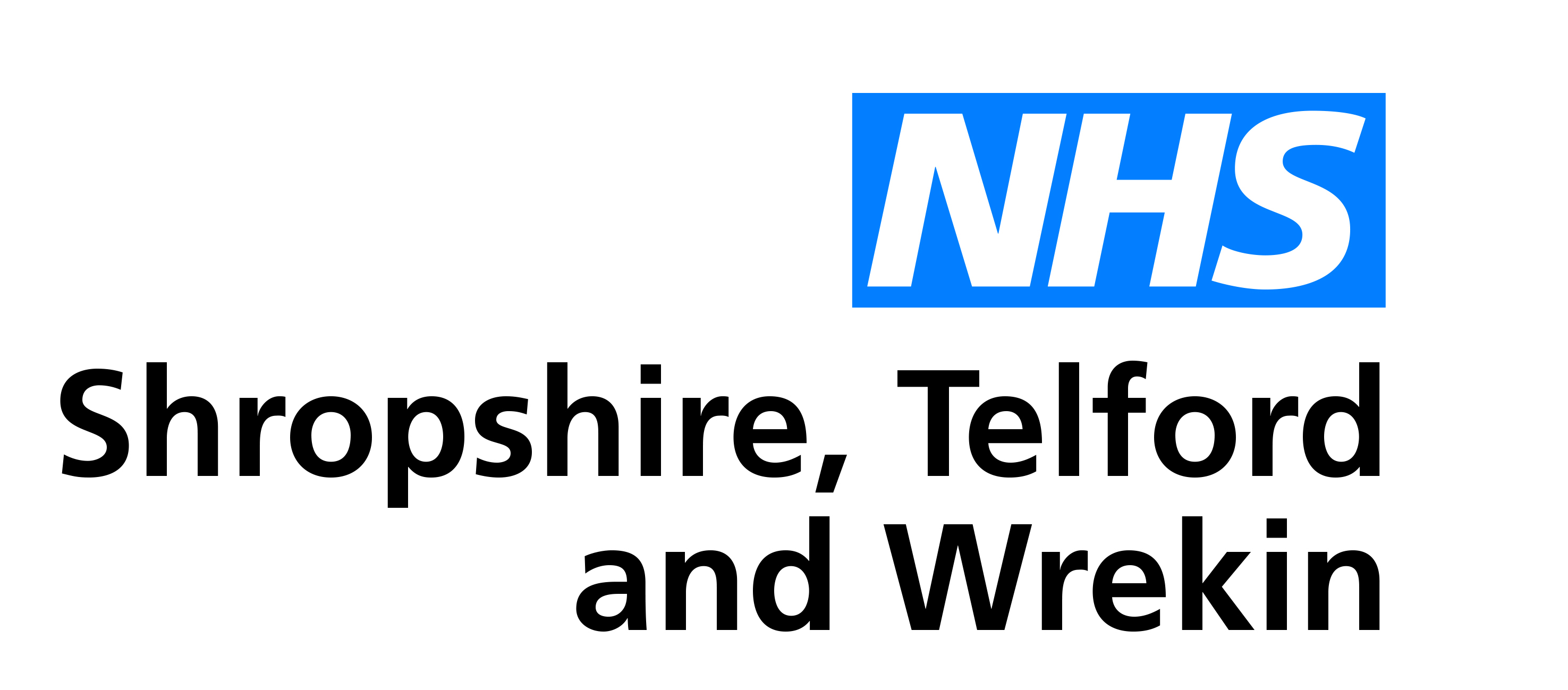 Local contact details (Pharmacies)
Local contact details (Practices)